FONDASI PEMROGRAMAN & STRUKTUR DATA#4 - 1
Prinsip-prinsip OOP
Introduction Object Oriented Programming
By: Augury El Rayeb
Object Oriented ProgrammingIntro
Suatu konsep pemrograman yang berorientasi pada Object.
Object …?
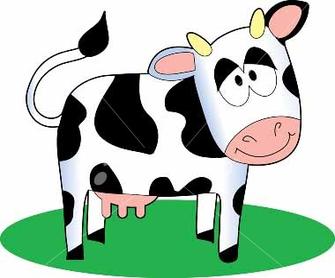 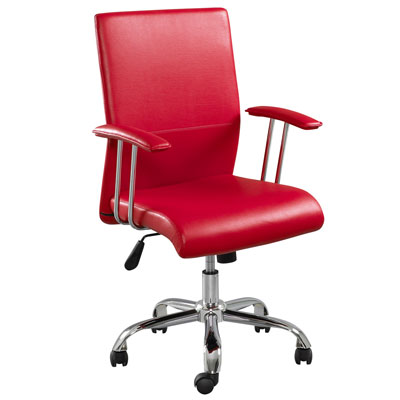 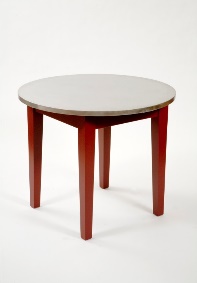 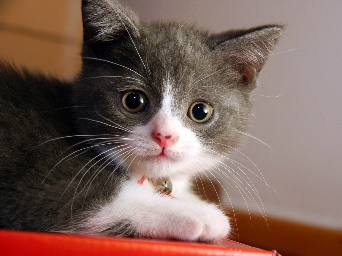 Object Oriented ProgrammingTentang Object (Pemrograman)
Object merupakan entitas/data type yang memiliki struktur dan state.

Tiap object memiliki operasi yang disediakan untuk mengakses atau memanipulasi state-nya.

Object merupakan unit atomic: bagian-bagian dari object tidak dapat dibongkar oleh pengguna object.
Object Oriented ProgrammingTentang Object (Pemrograman)
Atomicity dikenal juga dengan information hiding.

Information hiding:
User tidak dapat mengakses langsung ke bagian-bagian atau implementasi object; 
hal tersebut dapat diakses secara tidak langsung, melalui method yang disediakan pada object.
Warning:
“Do not open—no user serviceable parts inside.”
Object Oriented Programming
Suatu peradigma pemrograman yang menggunakan object (Struktur Data yang terdiri dari state/data fields dan behaviors/methods)

Merupakan paradigma pemrograman yang berorientasikan kepada objek. 
Semua data & fungsi di dalam paradigma ini dibungkus dalam class atau objects

Support code reuse
Programmer harus dapat me-reuse object  sehingga tidak perlu menulis ulang program.
Object Oriented Programming
Inheritance
Suatu cara untuk reuse (menggunakan ulang) code dari objects yang ada atau membangun subtype dari object yang sudah ada.
Object Oriented Programming
Encapsulation
Menyembunyikan detil keseluruhan dari implementasi (information hiding). 
Untuk menyembunyikan interface dari implementasi digunakan kata kunci private.
Object Oriented Programming
Polymorphism
Memberikan suatu kemampuan pada program untuk berkembang secara terus menerus.
Baik pada tahap pengembangan awal ataupun pada saat ingin menambahkan kemampuan-kemampuan yang baru.
Merupakan bagian dari implementasi inheritance
Class
By: Augury El Rayeb
Class
“Suatu class pada java terdiri dari  fields yang berfungsi untuk menyimpan data dan methods yang nantinya akan digunakan oleh instances dari class” .

“Suatu class pada java merupakan suatu blue print untuk object yang akan digunakan dalam program”
Class
“Merupakan spesifikasi dari suatu object yang mengacu padanya”. [cay horstmann, Big Java, 2.4]

“Merupakan type dari suatu object”. [cay horstmann, Big Java, 2.4] 

“Merupakan template untuk membuat object”. [Lucy Mendel, MIT]
Class
public class IntCell {
	// Public methods
public int read( ) { 
	return storedValue; 
}
public void write( int x ){ 
	storedValue = x; 
}
/* Private internal data representation */
private int storedValue;
}
IntCell
Data:
	storedValue
Method:
	read()
	write(int x)
Kita bisa menggunakan method read() dan write() pada object yang memiliki type class IntCell.
Contoh:
		IntCell m = new IntCell( );
		m.write( 5 );
ClassContoh Class dalam Program Java
// IntCell class
// int read( ) --> Returns the stored value
// void write( int x ) --> x is stored

public class IntCell {
	// Public methods
public int read( ) { 
	return storedValue; 
}
public void write( int x ) { 
	storedValue = x; 
}
// Private internal data representation
private int storedValue;
}
Class IntCell
Method read() dengan tipe public, dgn return value
Method write() dengan tipe public, tanpa return value (void)
Field storedValue dengan tipe private.
Field  adalah member yang menyimpan data, biasanya memiliki tipe private.
Method  adalah member melakukan aksi
Class
Public members merupakan bagian dari class yang dapat dilihat oleh pengguna object.



Private members merupakan bagian dari class  yang tidak dapat dilihat (hidden) dari sisi pengguna object. (nonclass routines).
public int read( ) {
private int storedValue;
Class
Methods yang mengembalikan nilai harus disertakan tipe dari nilai yang di kembalikannya, pada deklarasi method


Methods yang tidak mengembalikan nilai harus disertakan void, pada deklarasi method
public int read( ) {
public void write( int x ) {
ClassMembuat object dari Class
Object m menggunakan method write()
// IntCell class
// int read( ) --> Returns the stored value
// void write( int x ) --> x is stored

public class IntCell {
	// Public methods
public int read( ) { 
	return storedValue; 
}
public void write( int x ){ 
	storedValue = x; 
}
/* Private internal data representation */
private int storedValue;
}
Deklarasi object m dengan  tipe class IntCell
// Exercise the IntCell class

public class TestIntCell {
	public static void main( String [ ] args ) {
		IntCell m = new IntCell( );
		m.write( 5 );
		System.out.println( "Cell contents: " + m.read( ) );

		// The next line would be illegal if uncommented
		// because storedValue is a private member
		// m.storedValue = 0;
	}
}
Object m menggunakan method read()
Object
By: Augury El Rayeb
Constructing Objects (instance)
Suatu object adalah suatu nilai yang dapat dimanipulasi dengan memanggil satu atau lebih method yang dimilikinya 

[cay horstmann, Big Java, 2.4]
Attrubute:
bahanBakar
Kecepatan
..dsb
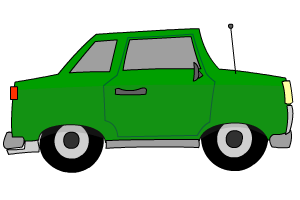 Methods:
IsiBahanBakar()
tambahKecepatan()
kurangiKecepatan()
..dsb
Constructing Objects (instance)
Suatu method terdiri dari urutan instruksi yang dapat mengakses data internal objectnya

[cay horstmann, Big Java, 2.4]
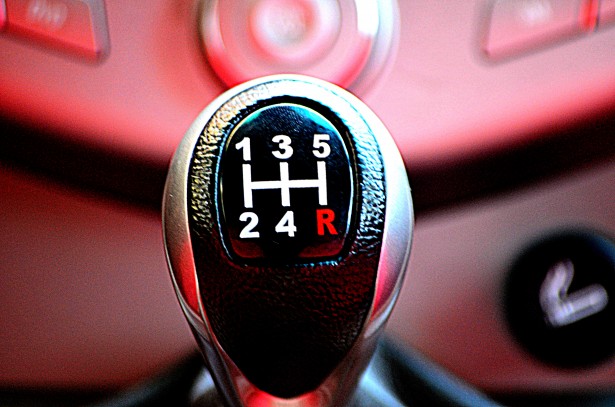 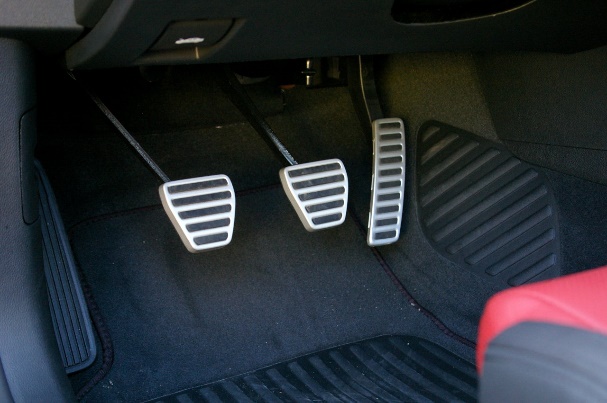 Gas Pedal
Gear/Speed
Coupling Pedal
Constructing Objects (instance)
Pembuatan suatu object dengan mengacu pada suatu class disebut instance
Class
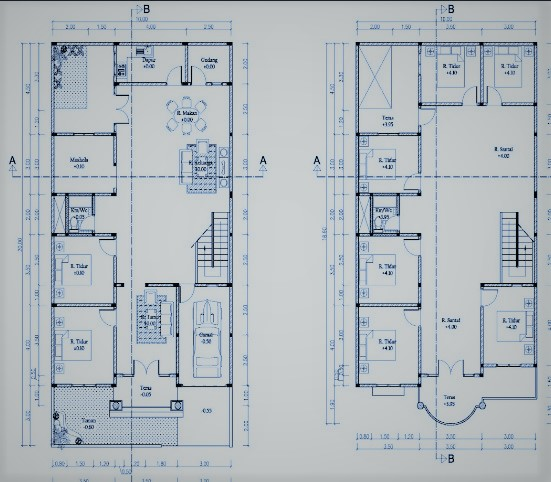 Object
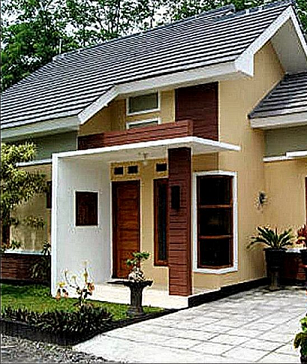 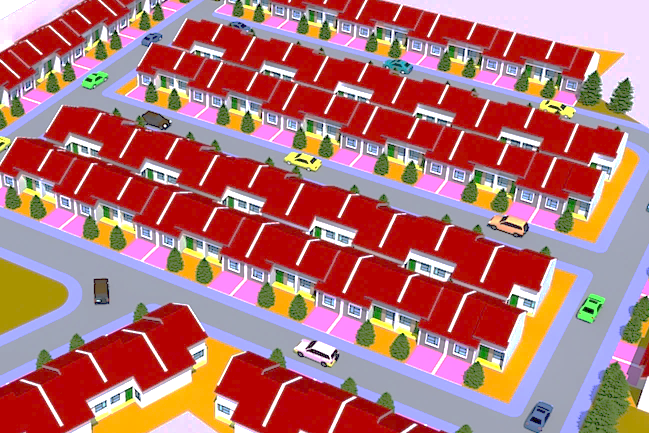 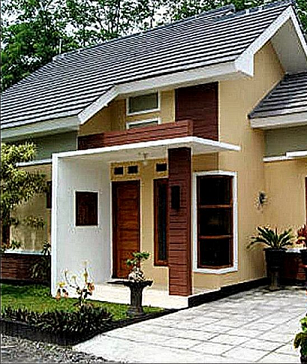 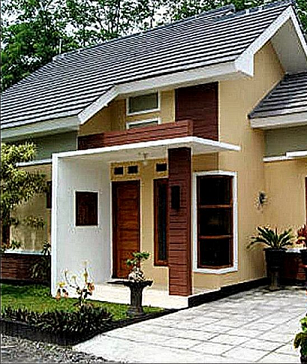 Constructing Objects (instance)
Kebanyakan program memerlukan berbagai jenis object. Untuk itu perlu diketahui cara membangun (construct) object baru.
	Syntax:

	Contoh:
IntCell  objAngka = new IntCell( );
<namaClass> <namaObjectBaru> = new namaClass()
namaObjectBaru
namaClass
Constructing Objects (instance)Contoh
public class IntCell {
	// Public methods
public int read( ) { 
	return storedValue; 
}
public void write( int x ){ 
	storedValue = x; 
}
/* Private internal data representation */
private int storedValue;
}
m sebagai suatu object acuan. Dapat dimanipulasi dengan memanggil method-nya: write(par), 
dengan cara: m.write(5)

Saat method write() dipanggil, beberapa aktifitas terjadi didalam object, dan hasilnya adalah storedValue diisi dengan nilai dikirim melalui parameter.
public class TestIntCell {
	public static void main( String [ ] args ) {
		IntCell m = new IntCell( );
		m.write( 5 );
		System.out.println( "Cell contents: " + m.read( ) );
	}
}
See You Next Session
Thanks